Early Disseminated Lyme Disease Presenting as Isolated Meningitis in a Non-endemic Region:the Beginning of an Uptick Related to Global Climate Change
Molly Hillenbrand, MD and Danielle Clark, MD
Cincinnati, OH, Department of Medicine
A
B
A changing landscape of disease
History and Physical
A 58 year old male with a past medical history of recurrent deep vein thrombosis who was not on anticoagulation presented to an emergency department in southeastern Indiana with a severe diffuse headache that had been progressively worsening over eight days. 













Social history: He denied any sick contacts or recent out of state travel. He denied exposure to any wild animals or livestock. He did not have any pets and denied recent consumption of spoiled or unpasteurized foods. 
Physical exam:  On examination he was generally well-appearing though in pain. His skin was warm and dry. His cardiac examination was within normal limits, and no evidence of acute arthritis was appreciated on examination of his joints. His neurologic examination was notable for normal mental status, intact cranial nerves, symmetric full strength in the bilateral upper and lower extremities, and intact sensation. His gait was normal.
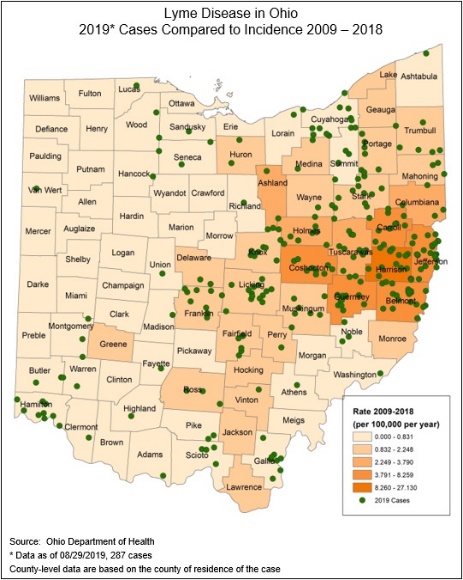 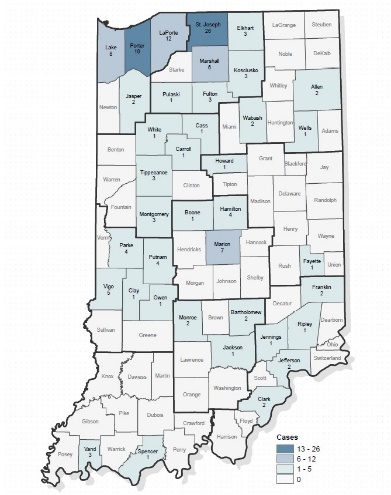 One week prior to presentation
Three weeks prior to presentation
Two weeks prior to presentation
At the time of presentation
The rash self-resolved. He developed subjective fevers, myalgias, and fatigue.
Several days after fishing in southeastern Indiana, the patient developed a rash on his lower back that he described as a “three-ringed circle.”
He was seen by his primary care physician for fatigue and subjective fevers and prescribed a 5-day course of azithromycin for suspected pneumonia which he completed. He began to have diffuse headaches.
His headaches persisted and worsened to the point that he was unable to sleep. He reported associated photophobia and phonophobia. He was noted by the evaluating emergency department physician to be slightly confused.
Figure 2. Lyme incidence in 2019 (green dots) in comparison to incidence rates for the preceding nine years (A, Ohio Department of Health 2019)2 and 2017 incidence of lyme disease in Indiana (B, Indiana Department of Health 2019).3
Laboratory and imaging studies
Clinical course
The patient was initially started on empiric broad spectrum antimicrobials for treatment of suspected meningitis including vancomycin, ceftriaxone, ampicillin, and acyclovir and was transferred to our institution for infectious diseases evaluation. His antimicrobials were de-escalated to ceftriaxone after lyme serologies returned positive and cerebrospinal fluid (CSF) cultures were no growth at 48 hours. Acyclovir was discontinued after HSV1 and 2 PCR returned negative. His CSF PCR for B. burgdorferi  subsequently returned positive.

The patient was discharged to home and completed a four week course of ceftriaxone for lyme meningitis. His symptoms resolved completely with treatment.
Table 2. Annual lyme disease incidence in Ohio (Ohio Department of Health 2019)2 in comparison to national confirmed and probable cases (Centers for Disease Control and Prevention 2019).1
Serum:
WBC count 6.4 x 103/mL
C-reactive protein <1.0 mg/mL
HIV p24 antigen and HIV 1+2 antibody screening negative 
Treponemal antibody negative
Quantiferon gold negative
Cryptococcal and Histoplasma serum antigens negative
Lyme IgG and IgM antibodies positive

Imaging:
Non-contrast CT head at the outside hospital: No acute intracranial abnormalities.
MRI Head with and without contrast: No intracranial or extracranial masses identified and no regions of abnormal enhancement.
Conclusion
The national incidence of lyme disease since 1991 has increased significantly secondary to global climate change.4 Epidemiologic data demonstrate that the rate of increase in Ohio over the last ten years is outpacing national rates of observed lyme disease.1,2 

This patient was infected in a region where lyme disease is not considered to be endemic. In this region, the findings on his lumbar puncture would typically be more consistent with a viral meningitis or encephalitis, which would be managed with supportive care. This case serves to remind providers in our region to consider lyme meningitis in patients presenting with subacute symptoms and cerebrospinal fluid studies demonstrating a lymphocytic pleiocytosis.
Discussion: An uncommon presentation
Our patient presented with isolated meningitis following a suspected erythema migrans rash in the absence of cranial nerve palsy, peripheral radiculopathy, or other characteristic findings of early disseminated lyme disease.
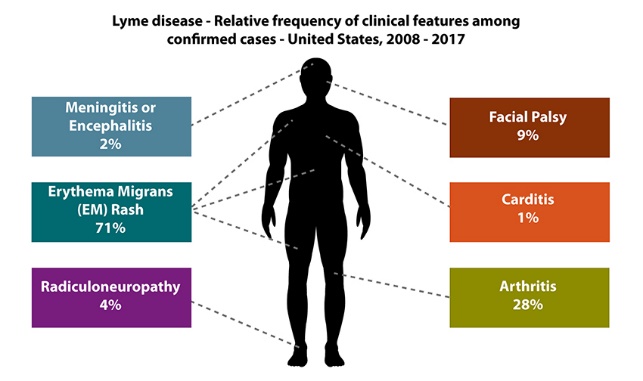 References
1.Cdc.gov. (2019). Data and Surveillance | Lyme Disease | CDC. [online] Available at: https://www.cdc.gov/
lyme/datasurveillance/index.html.
2. Odh.ohio.gov. (2019). Lyme Disease. [online] Available at: https://odh.ohio.gov/wps/portal/gov/
odh/know-our-programs/zoonotic-disease-program/resources/lyme-disease.
3. In.gov. (2019). ISDH: Lyme Disease: Data and Statistics. [online] Available at: https://www.in.gov/isdh/28006.htm.
4. Beard, C.B., et al. 2016: Ch. 5: Vectorborne Diseases. The Impacts of Climate Change on Human Health in the United States: A Scientific Assessment. U.S. Global Change Research Program, Washington, DC, 129–156.
Table 1. Cerebrospinal fluid (CSF) studies from a lumbar puncture performed at the outside hospital. An opening pressure was not obtained.
Figure 1. Symptom frequency in 61% of lyme cases from 2008-2017 per data reported to the CDC (Centers for Disease Control and Prevention 2019).1